Lower Bounding Faithful Sets of Verbose Persistence Diagrams
Brittany FasyMontana State
David MillmanMontana State, Blocky Inc.
Anna SchenfischTU Eindhoven
[Speaker Notes: This is the ALGA slide template.

You can pick a different logo variant by changing the title slide's layout (in Home > Slides > Layout).

Alternatively, you can change the title slide completely (e.g., to add another institute's logo) by using the Slide Master view.]
Lower-Star Filtrations
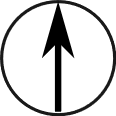 Lower-Star Filtrations
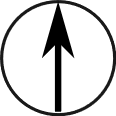 Lower-Star Filtrations
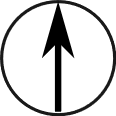 Lower-Star Filtrations
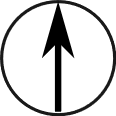 Lower-Star Filtrations
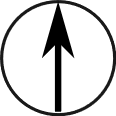 Lower-Star Filtrations
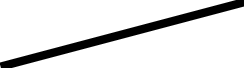 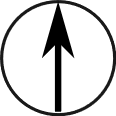 Lower-Star Filtrations
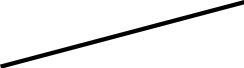 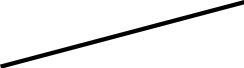 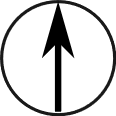 Lower-Star Filtrations
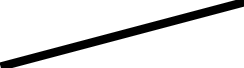 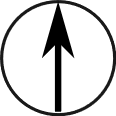 Lower-Star Filtrations
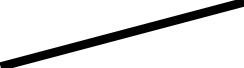 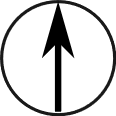 Lower-Star Filtrations
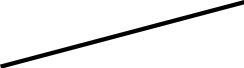 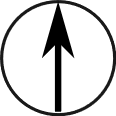 Death height
Verbose Persistence Diagrams
Record births and deaths of homology classes, adding one simplex at a time
Birth height
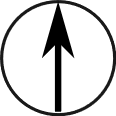 Death height
Verbose Persistence Diagrams
Births and deaths of homology classes, adding one simplex at a time
Birth height
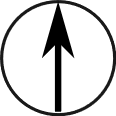 Death height
Verbose Persistence Diagrams
Births and deaths of homology classes, adding one simplex at a time
Birth height
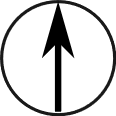 Death height
Verbose Persistence Diagrams
Births and deaths of homology classes, adding one simplex at a time
Birth height
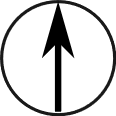 Death height
Verbose Persistence Diagrams
Births and deaths of homology classes, adding one simplex at a time
We see the starting and ending heights of each edge
Birth height
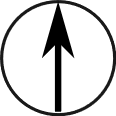 Verbose vs Concise
For other filtration types, points close to the diagonal -> noise
On-diagonal points usually computed, but discarded
Concise persistence diagrams








		On-diagonal points ARE important for us, so we use verbose diagrams
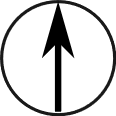 Verbose vs Concise
For other filtration types, points close to the diagonal -> noise
On-diagonal points usually computed, but discarded
Concise persistence diagrams		








		On-diagonal points ARE important for us, so we use verbose diagrams
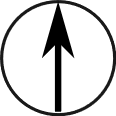 Multiple Directions
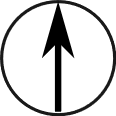 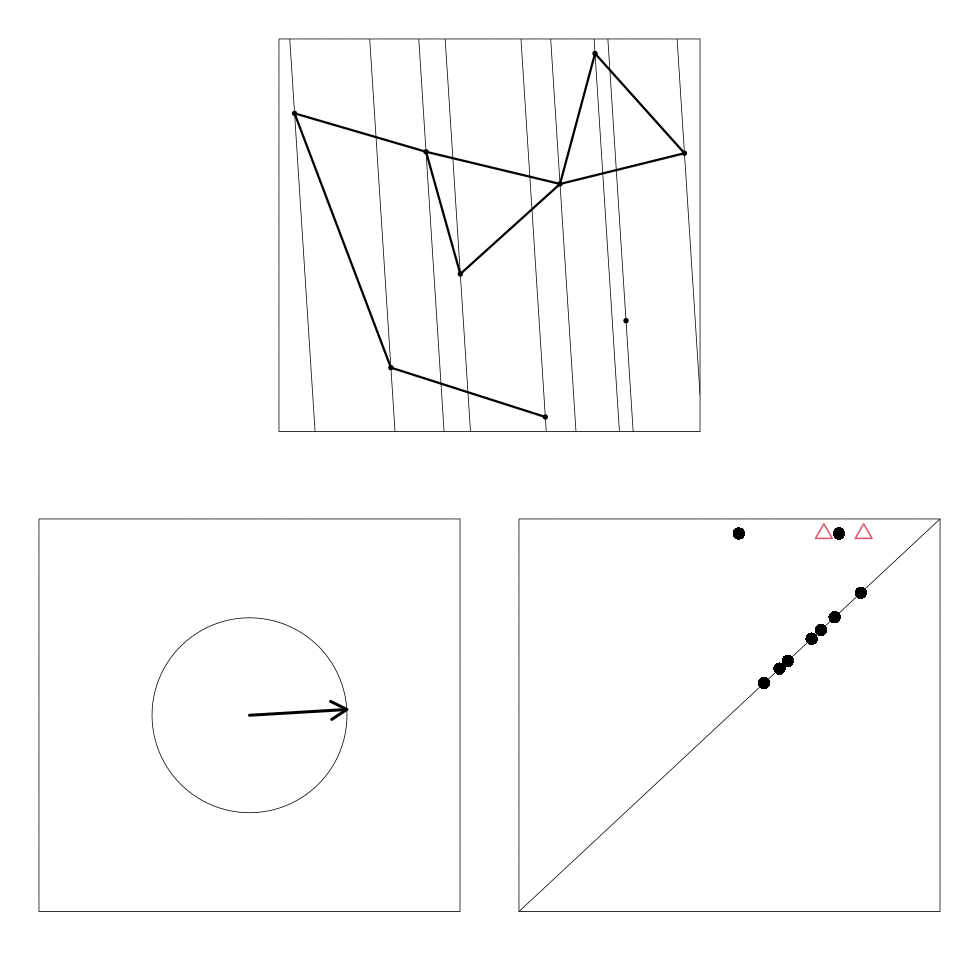 Faithful Sets
Faithful Sets
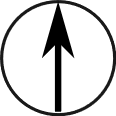 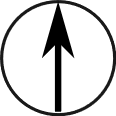 Related Work
Related Work
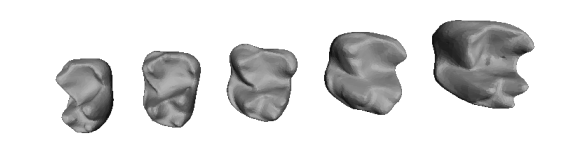 [Turner et al., 2014]     
Can we find small faithful sets? 
Or at least understand them better?
Minimal Faithful Sets
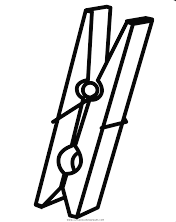 Clothespin Construction
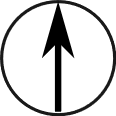 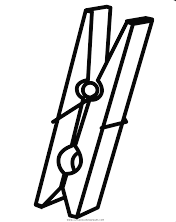 Clothespin Construction
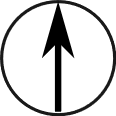 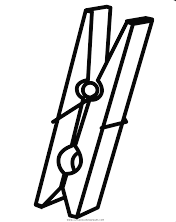 Clothespin Construction
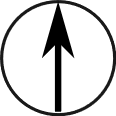 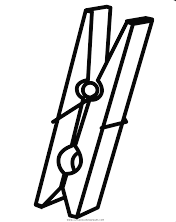 Clothespin Construction
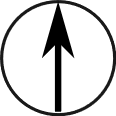 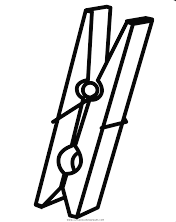 Clothespin Construction
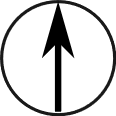 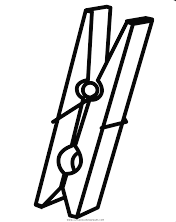 Clothespin Construction
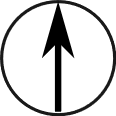 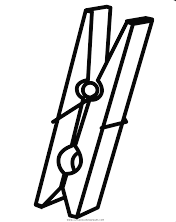 Clothespin Construction
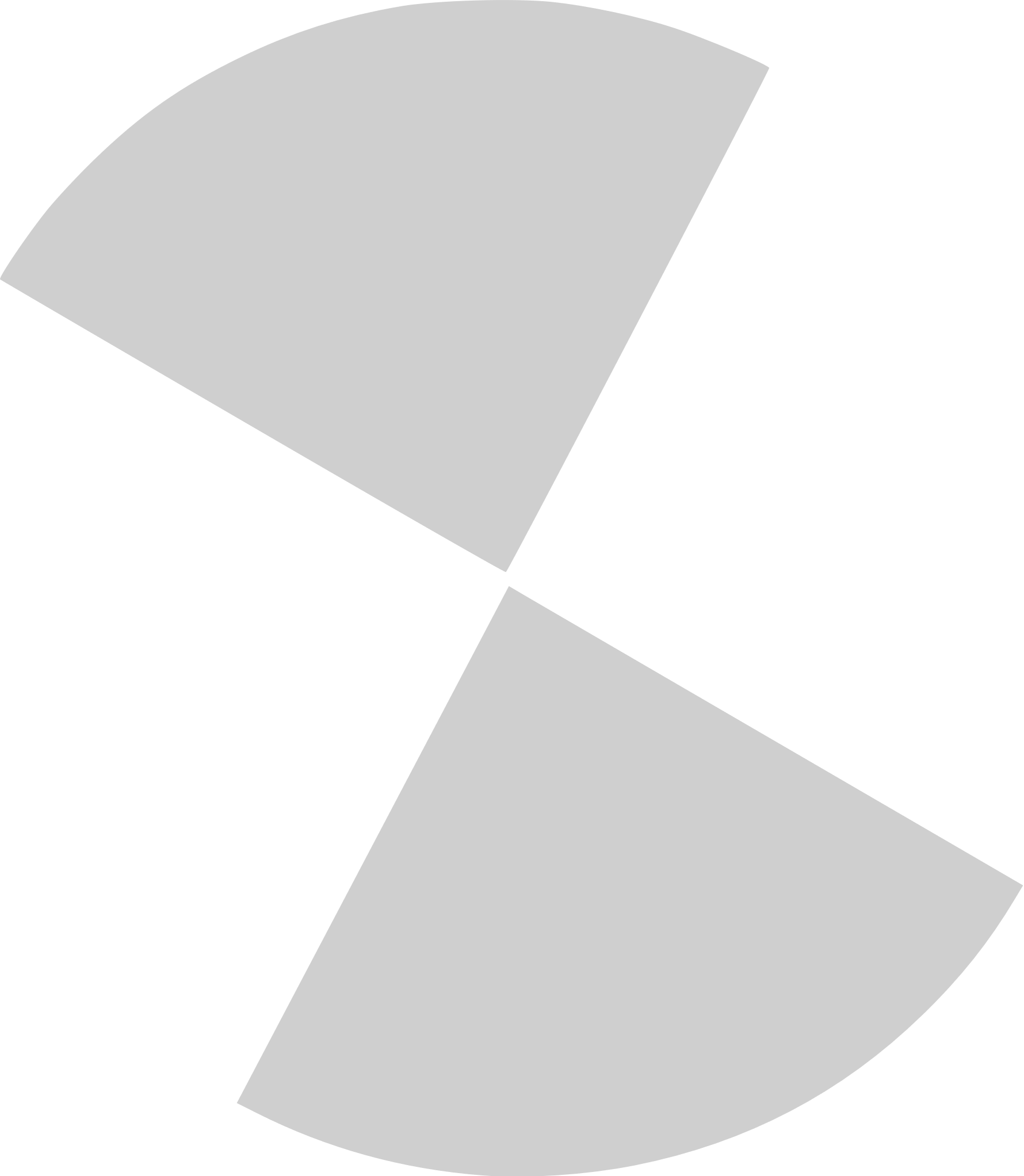 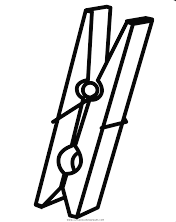 Clothespin Construction
Ongoing Work